Big Data, Education, and Society
January 24, 2018
Questions? Concerns? Comments?
Misuse of data
Malicious misuse

Also: inadvertent or unintentional misuse counts too
How was data misused in education 50 years ago?
Tracking into advanced/remedial courses
Use of outcome data to justify differential programs
Intentionally badly-designed tests: IQ tests
Decisions made on learning styles
Interpretation of data reinforcing societal biases
Use of data to determine race for segregation
Under-aiding of disadvantaged students; fake needs-blind
How is data being misused in education today?
Fake needs-blind admission and aid to wealthier students
Overuse of test scores; teaching to the test, Campbell’s Law
Fraud; test cheating and faking
Gaming of university league tables; low-quality data
Faking transcripts and admissions
Privacy violations around webcams
Projecting students’ faces on the screen
Bad adaptive learning based on bad algorithms
Bad tests, bad analysis of test data
Predatory college loans and recruitment
Political statements driving access to schools, academic employment
Criminal backgrounds used in admissions
How might data be misused in education in 30 years?
If we make bad decisions as a society…

Use of DNA to determine educational access
Advertising to students
Selling school data back to schools
Profit-making on individuals’ work
Foreclosing opportunities based on innocent personalization
Interests
Inappropriate practice or learning activities
Over-reliance of students on predictive systems that take away choice and development of skill at chat
Over-reliance on feedback, automated teaching
Over-reliance on automated teaching  fewer teachers
Reduced creativity through being overly constrained
Trusting data too much
Identification of candidates for indoctrination
Devaluing less measurable constructs – sociability, citizenship
Campbell’s Law – bad versions of measurements
Perpetuation of bias
Explicit denial or access or greater cost by group
Data or model drift
Poor data protection leading to leakage
Questions? Comments?
Project Ideas
Please speak for about one minute about a project idea
This does not need to be your eventual project idea; it is just an idea
Everyone will speak now, even if you already have a group
Project ideas
Language learning review; link vocab to real content (auto-identified)
Connect course participation to post-grad outcomes
Real-time feedback on kids’ social-emotional issues for teachers in training
Better note-taking app
Understand student misconceptions from problem-solving data
Retention and interest in online courses
Increasing engagement in language courses
Support non-native English speakers
Make course more practical through collaboration with company or NGO
Project ideas
Online reading platform; profile users based on behaviors and reading choices; recommend books they may like and set schedule
Forecast future reading interests
Automated essay grader; more than just grammar and spelling checker; richer features
Learning through games; get open-ended feedback from players for iterative refinement
Simulation-based intelligent tutor that induces stress or frustration and recognizes responses to tailor skills to be taught to them
Improve instructor/professor skills/quality using adaptive learning/data
English learning app based on social and emotional learning; whole child, satisfying life; self-awareness, self-management. Monitor data.
Project ideas
App that takes public crime data to alert students and schools about nearby crime; route home re-directs students away from crime area
Nutritional literacy app; promotes recipes and articles using participant data and needs
Help new teacher better adapt to teaching; social media data – what kind of support do they need? Use to target professional development
Use student data to better support teacher PD
Help teachers with classroom planning with student data; help teachers set goals and check if they are on the right track
PD is given to faculty and nothing actually happens; perhaps quality survey later – survey quality is terrible. Use data to measure change in classroom behavior or online behavior and see if training makes an impact
Track performance during language learning to compare and match language learning partners in real-time
Who does not yet have a group, but wants a group?
You have 15 minutes to discuss possible group projects
No commitments required, just collaborations

If you are sure you already have a group, talk with them

If you are sure you don’t want a group, you have my permission to read Facebook/Instagram/Pinterest/Whatever-You-Young-uns-Are-Surfing-in-2018-Arrrrr for 15 minutes
Project ideas
Anyone who has a new project idea compared to the last time they spoke to the class is invited to share their project idea
Project Ideas
Adaptive online learning environment teaching emergency preparedness, adapting to student reaction to system, misconceptions about situations, feedback about how to respond; real situation
Tie student test score data to credentialing organization to rank institutions
Put the right information in front of parents about kids academic development, eating fruits and vegetables, getting in trouble – push notifications
Project Proposal
Questions? Concerns? Comments?
Let’s discuss the readings
Let’s discuss the readings
Learning Analytics, Educational Data Mining

Can be treated as interchangeable for the purposes of this class
Let’s discuss the readings
What are the core methods of learning analytics/EDM, according to Baker & Siemens?
Many types of EDM/LA Method(Baker & Siemens, 2014; building off of Baker & Yacef, 2009)
Prediction
Structure Discovery
Relationship mining
Distillation of data for human judgment
Discovery with models
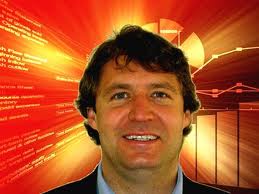 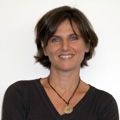 Prediction
Develop a model which can infer a single aspect of the data (predicted variable) from some combination of other aspects of the data (predictor variables)

Which students are bored?
Which students will fail the class?

Infer something that matters, so we can do something about it
Prediction
Classification
Regression
Density Estimation

Latent Knowledge Estimation
Structure Discovery
Find structure and patterns in the data that emerge “naturally”

No specific target or predictor variable

What problems map to the same skills?
Are there groups of students who approach the same curriculum differently?
Which students develop more social relationships in MOOCs?
Structure Discovery
Clustering
Factor Analysis (Exploratory)
Structural Equation Modeling (Exploratory)
Latent Class Analysis

Domain Structure Discovery
Relationship Mining
Discover relationships between variables in a data set with many variables

Are there trajectories through a curriculum that are more or less effective?
Which aspects of the design of educational software have implications for student engagement?
Relationship Mining
Correlation Mining
Causal Data Mining
Association Rule Mining
Sequential Pattern Mining
Network Analysis
MOTIF Analysis
Questions? Comments?
Let’s discuss the readings
What are some core applications of learning analytics/EDM, according to Baker & Siemens?
Some applications
Automated detection of learning, engagement, emotion, strategy, for better individualization (Jan 31)
Dropout/success prediction (Feb 7)
Better reporting for teachers, parents, and other stakeholders (Feb 14, 21)
Basic discovery in education
We will discuss
Examples of each of these and more
In future weeks
Questions? Comments?
Office hours next week 1/31
Need to be rescheduled due to specialist medical appointment

Will be held noon-1pm in my office